2 REGRESSION ANALYSIS
OR Mixing the ingredients

Peter Watson
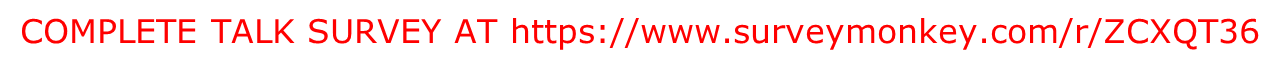 MRC CBSU Graduate Statistics Lectures
What is regression?
Regression is a common technique in behavioural and social sciences

Explores relationship between 2 or more variables

Aim is to find best fitting model
MRC CBSU Graduate Statistics Lectures
Correlation of -1; 180 degrees
MRC CBSU Graduate Statistics Lectures
Correlation +1; 0 degree angle
MRC CBSU Graduate Statistics Lectures
Zero correlation; 90 degree angle
MRC CBSU Graduate Statistics Lectures
Quadrants
RESIDUAL
MRC CBSU Graduate Statistics Lectures
Correlation - Need a range of values
“The quantity of the correlation is inversely proportional to the density of the control (the fewer the facts, the smoother the curves).” 						Anon.

Usually correlate pairs of continuous variables that can take a lot of values.

Missing variable
Drowning & ice cream consumption are positively correlated. Why?
MRC CBSU Graduate Statistics Lectures
Restriction of range
Can underestimate a correlation

Full range of values : 
     r = 0.86, p<0.001


Comprehension values 34 or 35
(in blue)
     r = 0.38, p=0.25
MRC CBSU Graduate Statistics Lectures
Scatterplots
Check the relationship between X and Y is linear

Check for outliers

Draw Scatterplots before you do a regression

DEMO: ANSCOMBE.SPS

Bishara AJ and Hittner JB (2012) suggest a rank based transformation if outliers are a problem
MRC CBSU Graduate Statistics Lectures
FOUR DATA SETS (ANSCOMBE)
Each has outcome, Y and a predictor, X

For all four:
	Y = 3.002  +   1.124*X

Correlation between X and Y=0.82

Scatter of points very important - don’t be fooled by a regression line!
MRC CBSU Graduate Statistics Lectures
DATA SET ONE
MRC CBSU Graduate Statistics Lectures
DATA SET TWO
MRC CBSU Graduate Statistics Lectures
DATA SET THREE
MRC CBSU Graduate Statistics Lectures
DATA SET FOUR
MRC CBSU Graduate Statistics Lectures
CHECK FOR GROUPS
Correlation = 0.87

Y=-0.05 + 0.96*X

Scatterplot shows existence of groups
MRC CBSU Graduate Statistics Lectures
Ignoring groups can ignore a correlation
r(Y,X1) = 0.01, p=0.98 (N=11)

Using Groups:

Group 1:
r(Y,X1) = 0.99, p<0.01 (N=5)

Group 2:
r(Y,X1) = 0.98, p<0.001 (N=6)

include group as a “third party” in explaining Y, X1 correlation
MRC CBSU Graduate Statistics Lectures
Parcel strings (Joseph Petrucelli)
Quality control (breaking strengths of strings) Manufacturers claim that breaking strengths of strings are 20lbs.

Parcel string tested every five minutes consecutively on each of 3 days
MRC CBSU Graduate Statistics Lectures
Taking sequence into account (Days 1 & 2)
MRC CBSU Graduate Statistics Lectures
Day 3
Conclude - breaking strengths vary differently over time on each day
MRC CBSU Graduate Statistics Lectures
Assumptions (1)
Continuous outcome
methods available for categorical outcome
categorical predictors need special coding


Linearity of relationships
MRC CBSU Graduate Statistics Lectures
Assumptions (2)
Random error 
Ball shaped centred around zero

Variance of outcome the same for all x

(homoscedasticity) 
equal precision of model for all x
MRC CBSU Graduate Statistics Lectures
Percentile Bend r=0.24, (downweights outliers; Alternative to nonparametric correlations)Pearson r = -0.03
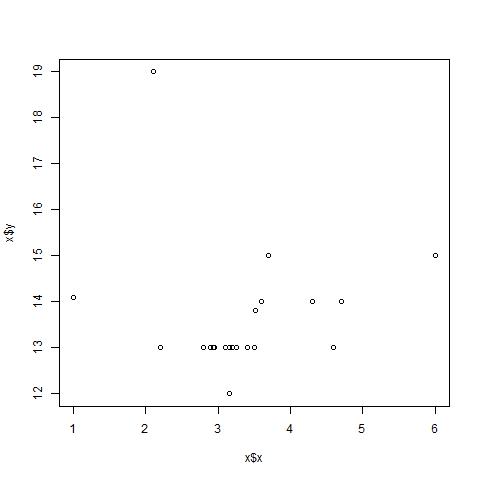 MRC CBSU Graduate Statistics Lectures
Nonconstant variance (Funnel)
MRC CBSU Graduate Statistics Lectures
Non-linear plot
Suggests:


Transform predictor or response
to give a random plot

Fit a curve
MRC CBSU Graduate Statistics Lectures
Unequal residual variances
Residual is observed - expected value

	(or difference between regression line and actual value)

Try a log transform
MRC CBSU Graduate Statistics Lectures
Comparing a pair of correlations
Zero-order 	                 Semi-Partial***

Independent samples	Fisher’s test*	       	Interaction test					                  	      (e.g. REGRESSION)	
							 t-test / path analysis	
Same sample	     Williams-Hotelling test**	      
				Pearson-Filon	             t-test/ MANOVA

* Available using ‘equalcor’ UNIX program or a downloadable program, FZT.EXE, at http://www-class.unl.edu/psycrs/statpage/comp.html which also does an alternative to Williams test due to Steiger(1980)

**SPSS syntax for Williams-Hotelling test (rAX=rAY), Pearson-Filon (rAB=rXY) and Fisher’s test at DEMO WILLIAMS.XLS
*** Partials may also be used (Dugard, Todman & Staines, 2010)
MRC CBSU Graduate Statistics Lectures
Cocor in R: comparisons of zero order correlations
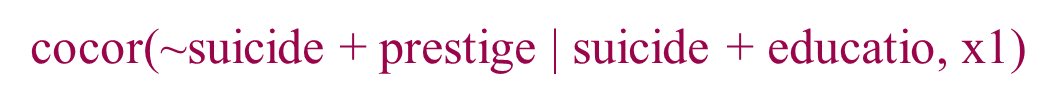 MRC CBSU Graduate Statistics Lectures
Comparing regression coefficients in the same sample using a single  regression
Comparing semi-partial correlations is equivalent to comparing regression coefficients (Cohen, 1983)
E.g….
Site 1: Dep=Crime rate; Indep=age, education get B(Cr1,A|E)
Site 2: Dep=Crime rate; Indep=age, education get B(Cr2,A|E) 

Test of coefficients B(Cr1, A|E) = B(Cr2, A|E) is test of

Interaction (site x age) given site, age and education
Compares the correlation of Crime rate and age adjusted for years in education in the two locations

Do age and education have similar effects on crime rate when adjusted for each other?
    t(df) = (Difference in Bs) / [V(B1) + V(B2) – 2Cov(B1,B2))]
MRC CBSU Graduate Statistics Lectures
Interaction age*site of crime plot
x1 <- data.frame(x)
x4 <- na.omit(x1)
plot(c(110,180),c(20,240), axes=F, type="n",
main="Crimes committed in two locations", xlab="Age", ylab="Number of Crimes committed")
axis(1, at=c(0,110,120,130,140,150,160,170,180))
axis(2, at=c(0,20,40,60,80,100,120,140,160,180,200,220))
points(x1$age0,x1$crime0,pch=0)
z <- lm(x1$crime0 ~ x1$age0)
abline(z,lty=3)
points(x1$age1,x1$crime1,pch=1)
z1 <- lm(x1$crime1 ~ x1$age1)
abline(z1,lty=1)
legend(x=155,y=220,c("Manchester","Newcastle"), pch=c(0,1),lty=c(3,1))
MRC CBSU Graduate Statistics Lectures
Regression assumptions
Correlation does not imply causality

Handles linear relationships

May not apply outside range

At least 5 times as many subjects as variables (Hair et al,1998)

Must make psychological sense
MRC CBSU Graduate Statistics Lectures
Multiple Regression
more than one predictor 

Squared semi-partial correlations (R-squareds)

Fit criterion:
0<= R-squared <= 1

e.g. R-sq(X2, Y | X1, X3) = A/area of Y circle
A
MRC CBSU Graduate Statistics Lectures
Where to draw the line
Prediction of y at x =
intercept + slope * x

where
intercept=value of y when x=0
y=dependent variable (plotted on y axis)
x=independent variable (plotted on  x axis)

In general : slope = Pearson correlation * sd(y) / sd(x)
MRC CBSU Graduate Statistics Lectures
How we fit the line
y estimated from x by Least Squares

minimizes sum of squared  differences between observed y and predicted y

maximizes r(predicted y, observed y)
MRC CBSU Graduate Statistics Lectures
Means are least squares estimates
4 Scores of Y with values 1,2,4,9

Sum of Squared distances (D) from the mean is always a minimum 

Mean = 16/4=4; D=(4-1)2+(4-2)2+(4-9)2=38
Median = (2+4)/2=3; D=42
MRC CBSU Graduate Statistics Lectures
Scatterplotting the means
X,Y means marked by cross minimize total length of red lines and total length of green lines
MRC CBSU Graduate Statistics Lectures
Beta=correlation (one predictor)
(Standardised) outcome = beta x (standardised) predictor + residual

Find beta to minimize sum of squared residuals                                                                                                                                                          
     Min i (outcome i - Beta x predictor i)2    (observations i=1 to n)

beta                                     ( for observations i = 1 to n)
  = i    outcome i x predictor i
            predictor i x predictor i

  = i      { outcome i x predictor i }
     (i {predictor i x predictor i} x {outcome i x outcome i} )

  = Pearson Correlation
      (because i (predictor i) 2  = i (outcome i) 2 = n )
MRC CBSU Graduate Statistics Lectures
Venn Diagrams
SS Total =
 SS Reg(ression) + SS Res(idual)

R2=SS Reg / SS Total
(From ANOVA table)


0% <= R2 <= 100%
MRC CBSU Graduate Statistics Lectures
SS(Reg)/SS(Total)=squared correlation (Simple regression)
> m1 <- lm(suicide ~ prestige, data=x1)
> anova(m1)
Analysis of Variance Table

Response: suicide
          Df Sum Sq Mean Sq F value Pr(>F)
prestige   1   58.0  58.044  0.4064 0.5281
Residuals 34 4856.3 142.834
t(34) =sqrt(0.406), p=0.52)
MRC CBSU Graduate Statistics Lectures
Fit criteria
summary(m1)

Call:
lm(formula = suicide ~ prestige, data = x1)

Residuals:
    Min      1Q  Median      3Q     Max 
-20.053  -8.919  -0.875   6.743  34.394 

Coefficients:
            Estimate Std. Error t value Pr(>|t|)    
(Intercept) 27.07477    3.68353   7.350 1.62e-08 ***
prestige     0.04113    0.06452   0.637    0.528    
---
Signif. codes:  0 ‘***’ 0.001 ‘**’ 0.01 ‘*’ 0.05 ‘.’ 0.1 ‘ ’ 1

Residual standard error: 11.95 on 34 degrees of freedom
Multiple R-squared:  0.01181,   Adjusted R-squared:  -0.01725 
F-statistic: 0.4064 on 1 and 34 DF,  p-value: 0.5281
MRC CBSU Graduate Statistics Lectures
Standardised residual plots
plot(m1$fitted.values,m1$residuals)
MRC CBSU Graduate Statistics Lectures
Stepwise methods
Parsimony - obtain fewest number of important features 


ALL variables in a model independently associated with outcome

Shtatland ES et al(2003) criticise the over-reliance of stepwise on p-values and suggest a best subsets approach

LARS (Least Angle regression) available in R is another alternative to stepwise choosing the most parsimonious model
MRC CBSU Graduate Statistics Lectures
2 kinds of stepwise methods
Bottom Down (Backward)


Start with ALL variables

Remove least important one-by-one

Backward less biased by strong correlations between predictors than forward
    (Hutmacher and Kowalski, 2015)
Top up (Forward)


Start with NO variables

Add most important one-by-one
MRC CBSU Graduate Statistics Lectures
What makes a good model?
There are various methods which are used to identify good model fits

F ratios 
Stepwise regression option in SPSS: find best one-variable model (according to hypothesis test), then best two-variable model with that first variable included, etc., until no additional variables are significant.

Stepwise schemes do not necessarily find the best model among all the possible variable combinations

Akaike’s Information Criterion
Mallows Cp
A good model if its Mallows Cp is close to p

 The difference between Mallows Cp and AIC  is explained in Venables & Ripley(1999) Chapter 6 for linear models, and is usually not great.
MRC CBSU Graduate Statistics Lectures
What are these fit criteria?
In R Using lm() with Step():     

AIC = n ln(RSS/n) + 2 number of terms in model

In SPSS using all possible subsets approach

Cp  =  [RSS / MSE(full model)] + 2 number of terms in model – n

Where RSS = unexplained variance (Residual Sum of Squares)
           MSE = RSS fitting all possible predictors / its df(error)

Both of form: model lack of fit term + number of terms in model
So want to minimize AIC and Cp
MRC CBSU Graduate Statistics Lectures
F tests vs model selection crit
AIC and Cp choose between models balancing goodness of fit with simplicity

Stepwise F tests do not directly compare all models and focus on statistical significance and goodness of fit

Kuiper, RM and Hoijtink (2010) Comparison of means using exploratory and confirmatory approaches. Psychological Methods 15(1) 69-86.
     Sterba and Pek (2012) Individual Influence on model selection.   
     Psychological Methods 17(4) 582-299.
MRC CBSU Graduate Statistics Lectures
AIC backward stepwise
> attach(x1,2)
> m1 <- lm(suicide ~ ., data=x1)                    
> m2 <- step(m1)
Start:  AIC=172.17
suicide ~ prestige + income + educatio

           Df Sum of Sq    RSS    AIC
<none>                  3442.3 172.17
- prestige  1     253.7 3696.0 172.73
- income    1     306.3 3748.6 173.24
- educatio  1    1003.1 4445.4 179.38
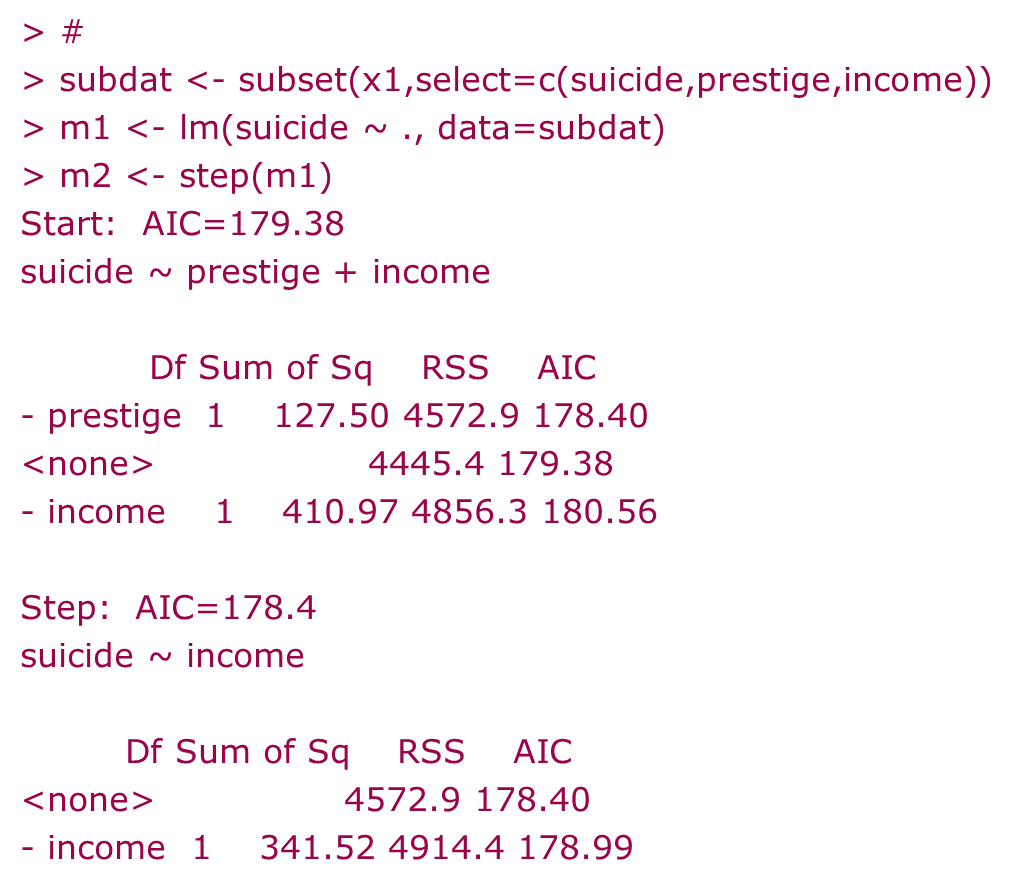 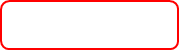 MRC CBSU Graduate Statistics Lectures
Facilitator Variables
(Median) Income (in dollars)
Male                                       
Suicide rates                              
(20-64 years)                                                 
 (Hand,1994)                              (Median Years in) Education

After removing effect of income a longer time in education has a lower rate; education has no effect on suicide rate on its own

Need to take both income & education into account when explaining suicide rate

Example of a synergistic relationship
MRC CBSU Graduate Statistics Lectures
Synergy - verbal score
total verbal score = score left brain  + score right brain (deterministic); negative left,right brain correlation = -0.70
     
left brain (score A)  right brain (score B)  total verbal score (A+B)
 	      2                               4                                   6
          5                               6                                   11
          6                               5                                   11
          8                               2                                   10
         10                              1                                   11

score A ONLY - R2=53%, score B ONLY - R2=0%
score A AND score B = 100%! 
0.03*INCOME-2.17*EDUCATION correlates with suicide rate
INCOME, EDUCATION themselves do not
MRC CBSU Graduate Statistics Lectures
Mountain racing…..
grip of footwear, temperature predicting time to race up and down a mountain
 
temp (deg C)	grip (roughness coeff)	race time (minutes)

	10 			10.2			200
	20			  0.4			180
	15			  8.4			150
	  8			 16.8			120
	  9 			 16.0			 95
	12			 14.0			 90	

Better gripping soles tended to be worn in lower temperatures…
r(temp,grip) = -0.93 	 (badly designed study!)
MRC CBSU Graduate Statistics Lectures
Results
Temperature ALONE: t4=0.98, p=0.38, R2=19%
Grip ALONE: t4=-2.04, p=0.11, R2=51%

Temperature & Grip TOGETHER: R2=95%

Temperature: t3=-5.04, p=0.015
Grip: t3=-6.63, p=0.007

Temperature and grip predict race time together but not separately!

A synergistic relationship again!

May not have occurred if greater range of grips used at each temperature
MRC CBSU Graduate Statistics Lectures
Memory - collinearity example
Correlation in IQ:
     (time1, time2)=0.98; both  correlate > 0.5 with memory (y) 

Collinearity (highly correlated predictors):
     Tolerance < 0.1, VIF > 10

     (Tolerance=1/VIF)

Should combine times or use one time to predict memory score
Collinearity:
Can give inflated Std errors, wrongly signed regression estimates
> m1 <- lm(MEMORY~TIME1+TIME2)
> vif(m1)
   TIME1    TIME2 
55.55081 55.55081  > 10
MRC CBSU Graduate Statistics Lectures
Collinearity and synergy
In mountains example tolerance = 0.12, VIF=8.2

So, just outside range indicative of collinearity.

In general synergy may result from highly correlated predictors
but the correlations will usually not be high enough to cause collinearity problems.

But check!

Lasso and Ridge Regression can reduce collinearity
MRC CBSU Graduate Statistics Lectures
Handling Collinearity
LASSO regression (Tibshirani, 1996): minimised sum of regression coefficients so that sum tend to and reach zero

Ridge regression (Hoerl and Kennard, 1970) minimises the squares of the regression coefficients

Elastic net regression (Zou and Hastie, 2005) is a hybrid of LASSO ans Ridge regressions
MRC CBSU Graduate Statistics Lectures
Fit indices
Can assess regression models using fit indices such as

MSE = Sum (observed – predicted)^2

MAE = Sum Abs(observed – predicted)

MAPE = Sum( [observed – predicted]/predicted) * 100

R-squared = 1 - MSE / Total variance

Glmnet in R parameter alpha=1 (LASSO), alpha=0 (Ridge) otherwise Elastic net
MRC CBSU Graduate Statistics Lectures
Kovac et al (2024)
Ridge, LASSO, and Elastic Net regression gave very similar model fits on a linear regression of emotional competency (EC), Distress tolerance, cognitive flexibility, alexithymia and childhood trauma (TRAU) to predict internal shame
MRC CBSU Graduate Statistics Lectures
Thanks to
Ian Nimmo-Smith

David Boniface & Michaela Cottee

John Hall/ Joseph Petrucelli 


Ref: Hair JF, Anderson RE, Tatham RL, Black WC (1998, 2006)
Multivariate Data Analysis Fifth, Sixth Editions
Both in CBU library

(Good “rules of thumb”)
John F Hall | Independent Researcher | Talks - Academia.edu
http://independent.academia.edu/JohnFHall/Talks

(“Crash Course in R”)
http://www.staff.ul.ie/mackenzieg/Assess/R_Integration_Tools/r_integration_tools.html
MRC CBSU Graduate Statistics Lectures
Next week…11am
The General Linear Model
MRC CBSU Graduate Statistics Lectures